Подготовка к проведению ГИА-9 в 2022 году(информация на текущий момент, в связи с эпидемобстановкой могут вноситься коррективы)
29 января 2022 года
ГИА- 9 в 2022 году
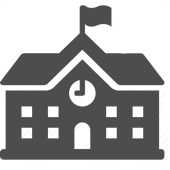 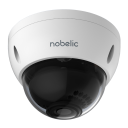 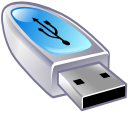 Технологические решения
100% ППЭ 
Доставка экзаменационных материалов архивом с паролем в ППЭ 
Печать экзаменационных материалов и сканирование бланков ответов участников ГИА-9.
100% аудиторий обеспечены видеонаблюдением
100% ППЭ – с металлодетекторами, 
блокираторами сигналов мобильной связи
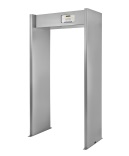 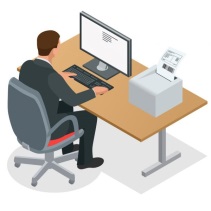 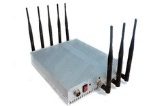 Порядок проведения ГИА
Приказ Министерства просвещения Российской Федерации и Федеральной службы по надзору в сфере образования и науки 
от 07 ноября 2018 года №189/1513 
«Об утверждении Порядка проведения государственной итоговой аттестации по образовательным программам основного общего образования».
Изменения в  Порядок ГИА
Введение ИС по русскому языку как дополнительного условия допуска к ГИА (п.11). 
Особенности проведения ИС -  гл. III Порядка ГИА.
Вводится в рамках реализации Концепции преподавания русского языка и литературы для проверки навыков устной речи.
Итоговое собеседование- допуск к государственной итоговой аттестации
Введено в рамках- реализации Концепции преподавания русского языка и литературы для проверки навыков устной речи у школьников
Результат итогового собеседования - «зачет» или «незачет».
зачёт ≥ 10 балловмаксимально – 19 баллов
Сроки проведения: 09 февраля 2022 года
Дополнительные сроки проведения: 09 марта, 16 мая 2022 года
Повторно допускаются:
обучающиеся, получившие «незачет»;
не явившиеся или не завершившие процедуру по уважительным причинам, подтвержденным документально.
Место проведения: МБОУ «СОШ № 9 им. В.И. Некрасова»
Результаты собеседования участники узнают не позднее 5 календарных дней после проведения.
Заявления на участие не позднее чем за две недели до начала проведения.
Итоговое собеседование
КИМ (контрольные измерительные материалы) получают за 60 мин до начала собеседования по электронной почте.
В КИМ 4 задания: 
чтение текста
пересказ
монолог по выбранной теме
диалог с организатором-собеседником

На выполнение заданий отводится примерно 15 минут.
Проверка ИС - в ходе устных ответов. 
Одна работа оценивается одним экспертом во время ответа участника. 
При необходимости оценивается повторно после окончания ИС по аудиозаписи.
Процедура
Организатор вне аудитории приглашает участника в аудиторию проведения.
В аудитории:

В начале обучающегося просят назвать ФИО, класс, вариант. 
Перед ответом на каждое задание участник ИС произносит номер задания. 

 1 задание – чтение текста.
 2 задание – пересказ, вставка цитаты (делает записи при подготовке). 
 3 задание – участник составляет рассказ по выбранной теме.
 4 задание - организатор-собеседник вступает в диалог.

Организатор-собеседник  заполняет Ведомость учета (время начала и окончания) , ведет экзамен.
 Эксперт оценивает участника и заносит результаты в Протоколы.
Участник ставит подпись в Ведомости учета.

На ИС организуется потоковая аудиозапись ответов участников. 
Во время технических перерывов запись прерывается

Организатор вне аудитории провожает участника на урок или на выход.
Приглашает другого.
Чтение текста
Тексты подбираются так, чтобы выявить владение орфоэпическими нормами, ударениями и интонационными выделениями.
Образец КИМ
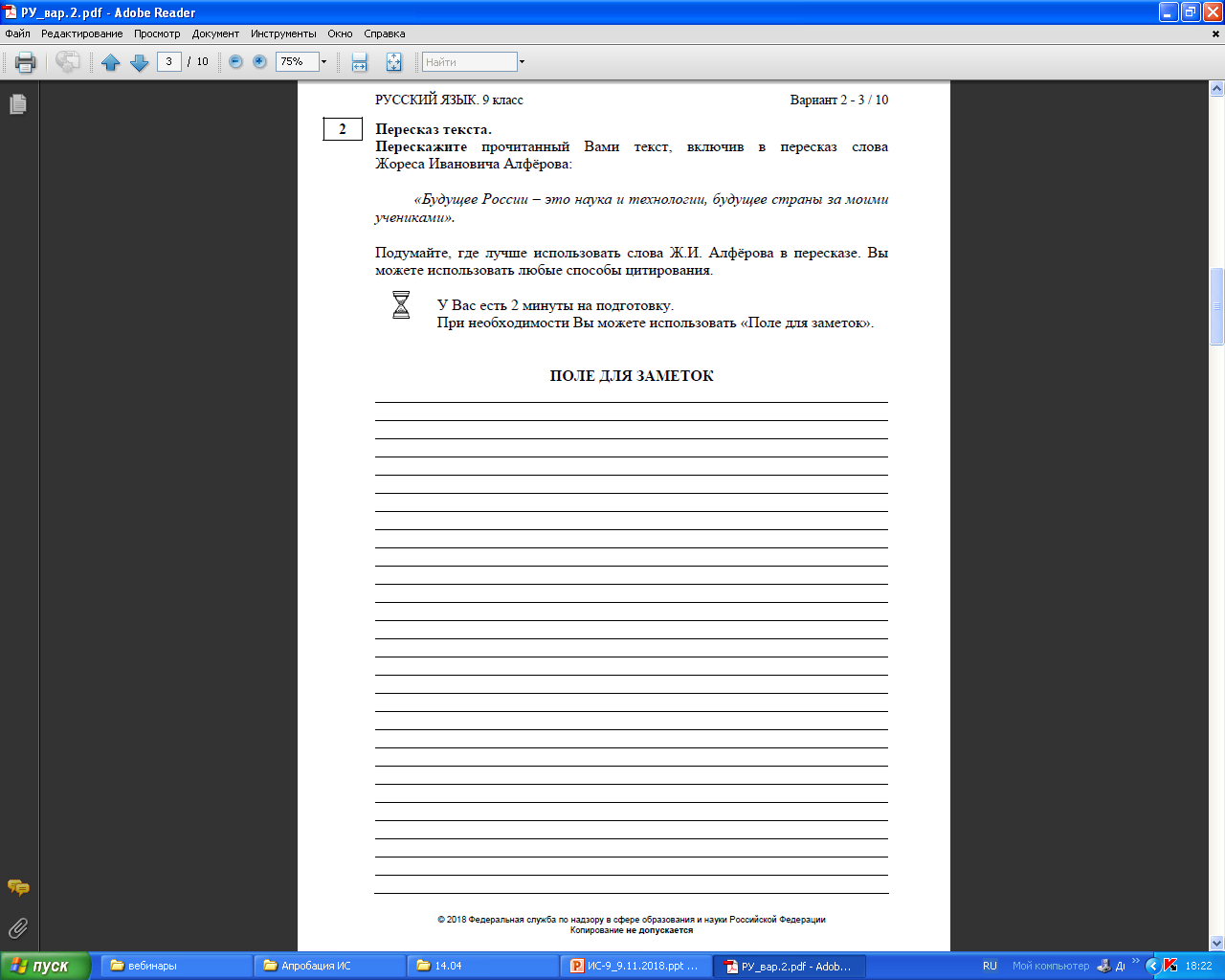 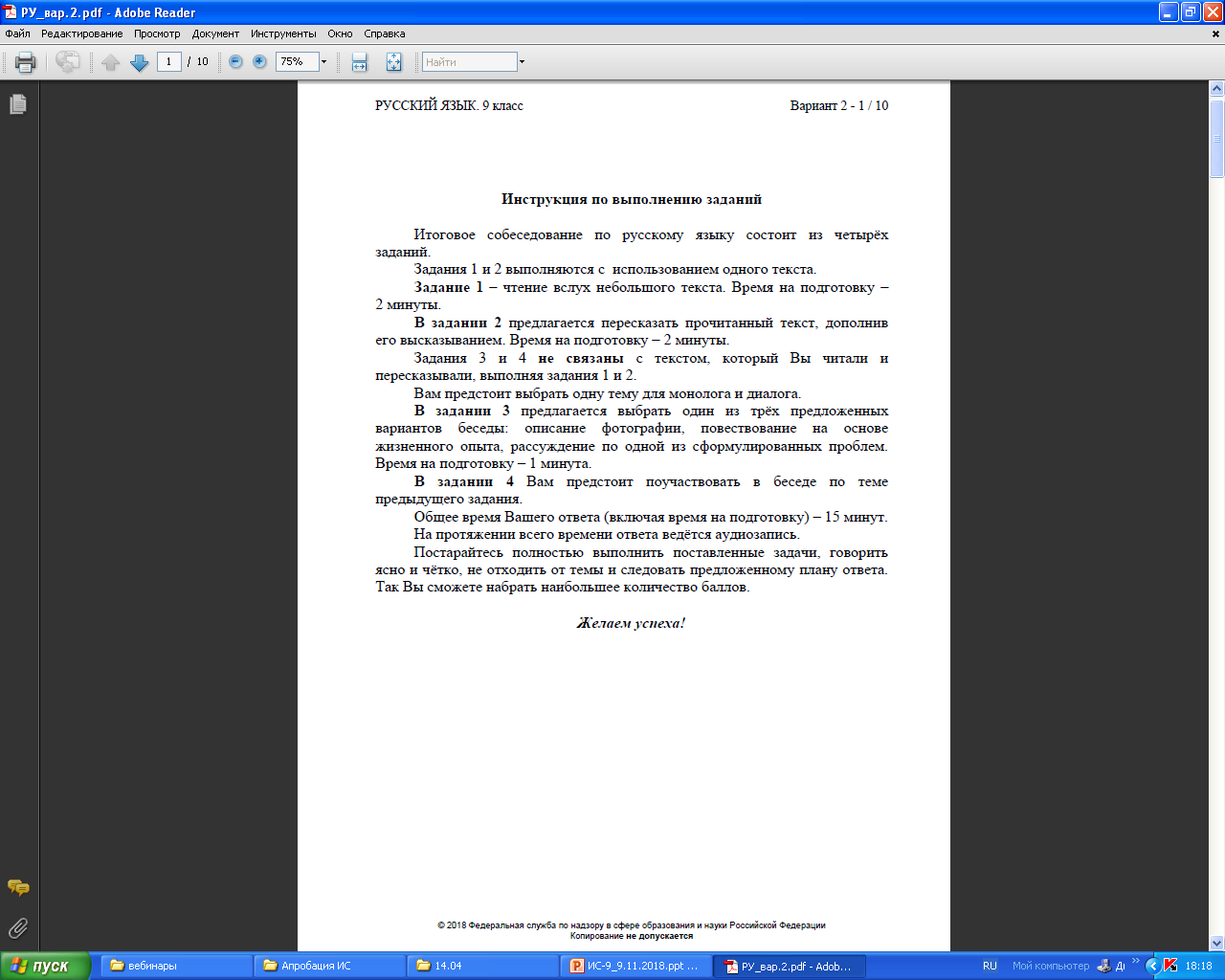 Пересказ
Разработчики придумали интересный подход, когда цитату, которая касается содержания текста, нужно «вплести» в пересказ.
Монологическое высказывание
На усмотрение участника это может быть описание, рассуждение или повествование.
Если он выбирает описание, ему будет показана фотография; если рассуждение- будет задан некий опорный вопрос («нужно ли…»); для повествования будет предложено о чем-то рассказать с опорой на наглядный материал.
Важным критерием является количество слов в высказывании -не менее 10, причем без фактических ошибок.
Участие в диалоге
На проверку выносится умение поддерживать диалог, отвечать на поставленный вопрос, формулировать понятные тезисы, доносить до собеседника коммуникативную задачу.
Образец КИМ
Образец КИМ
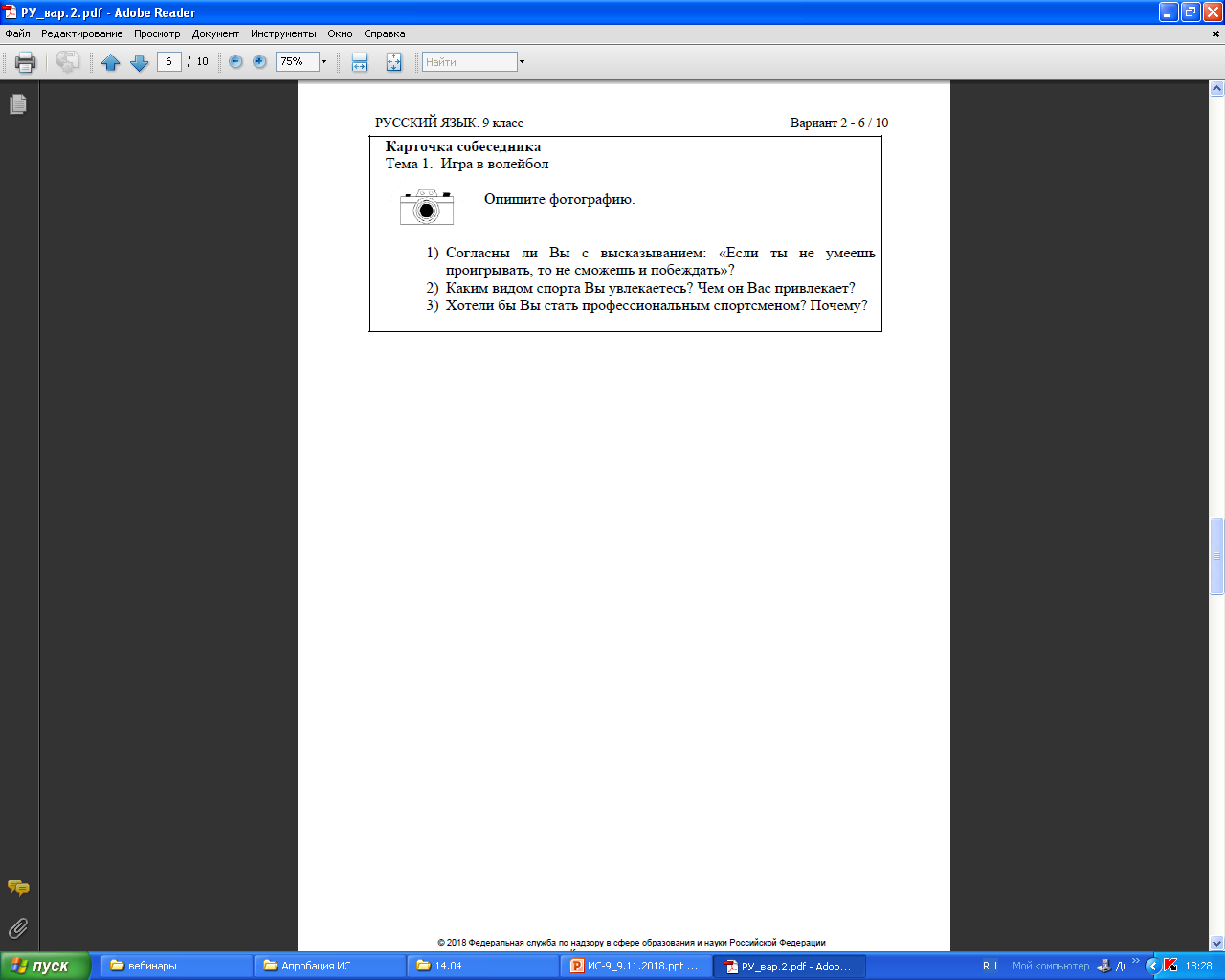 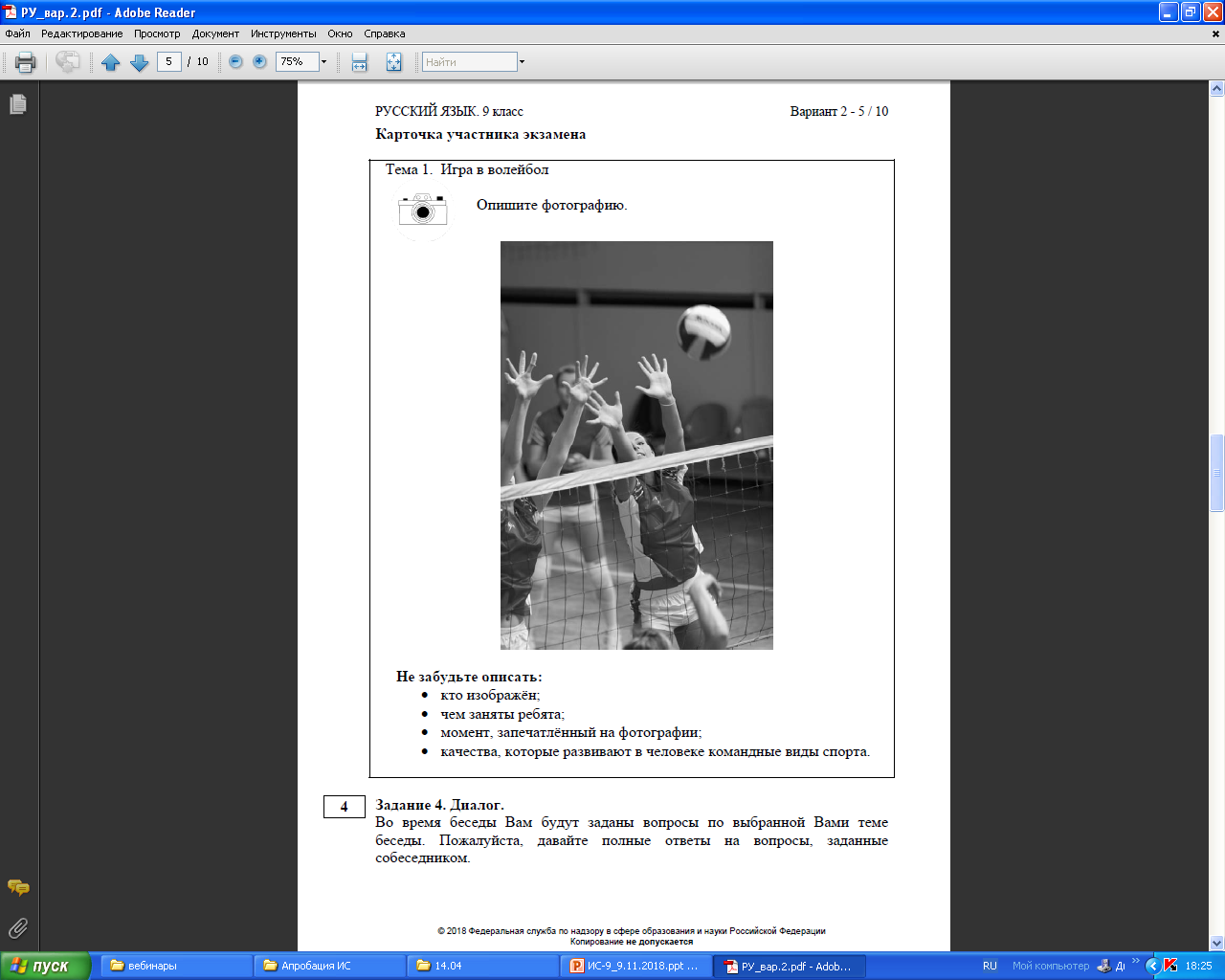 Образец КИМ
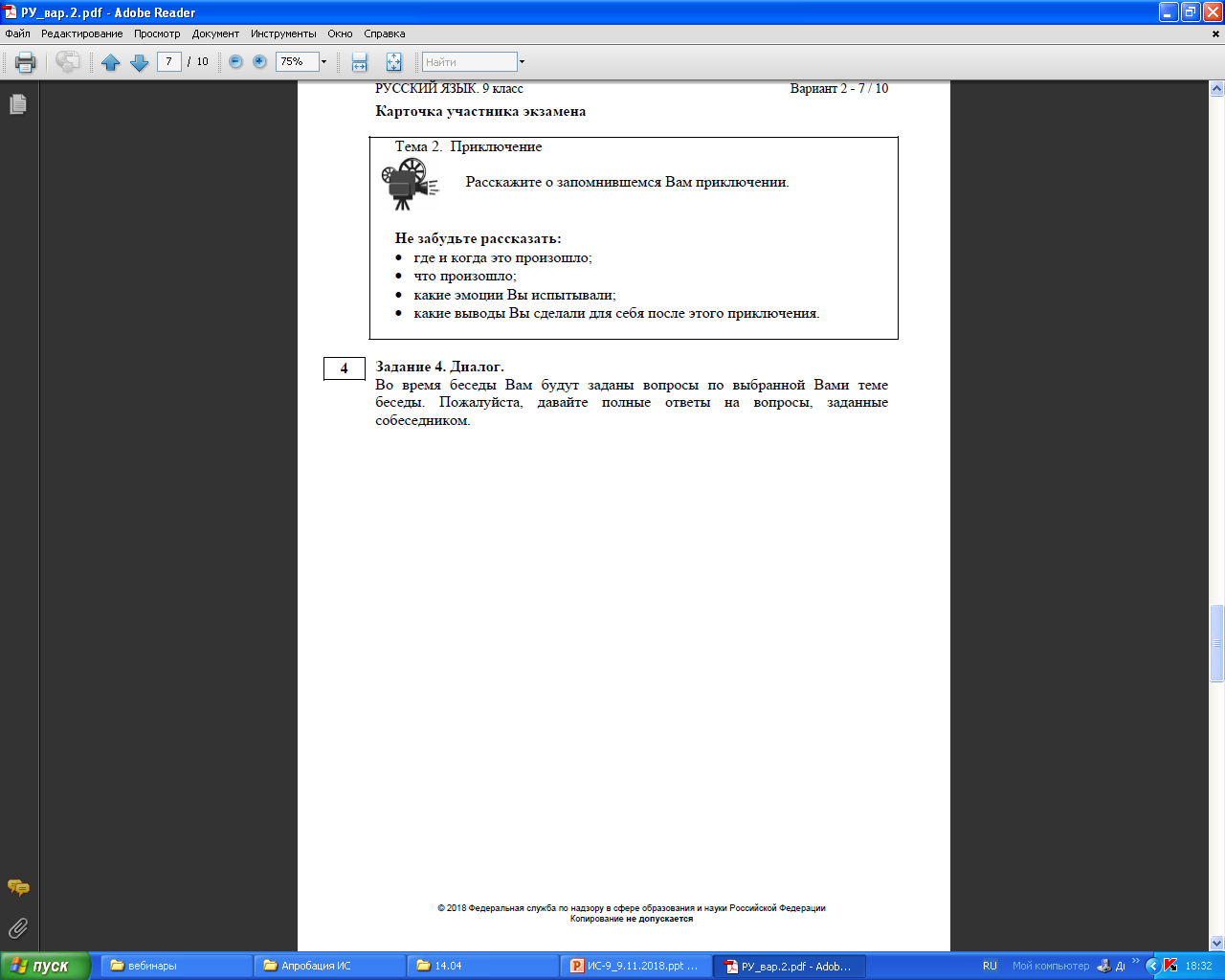 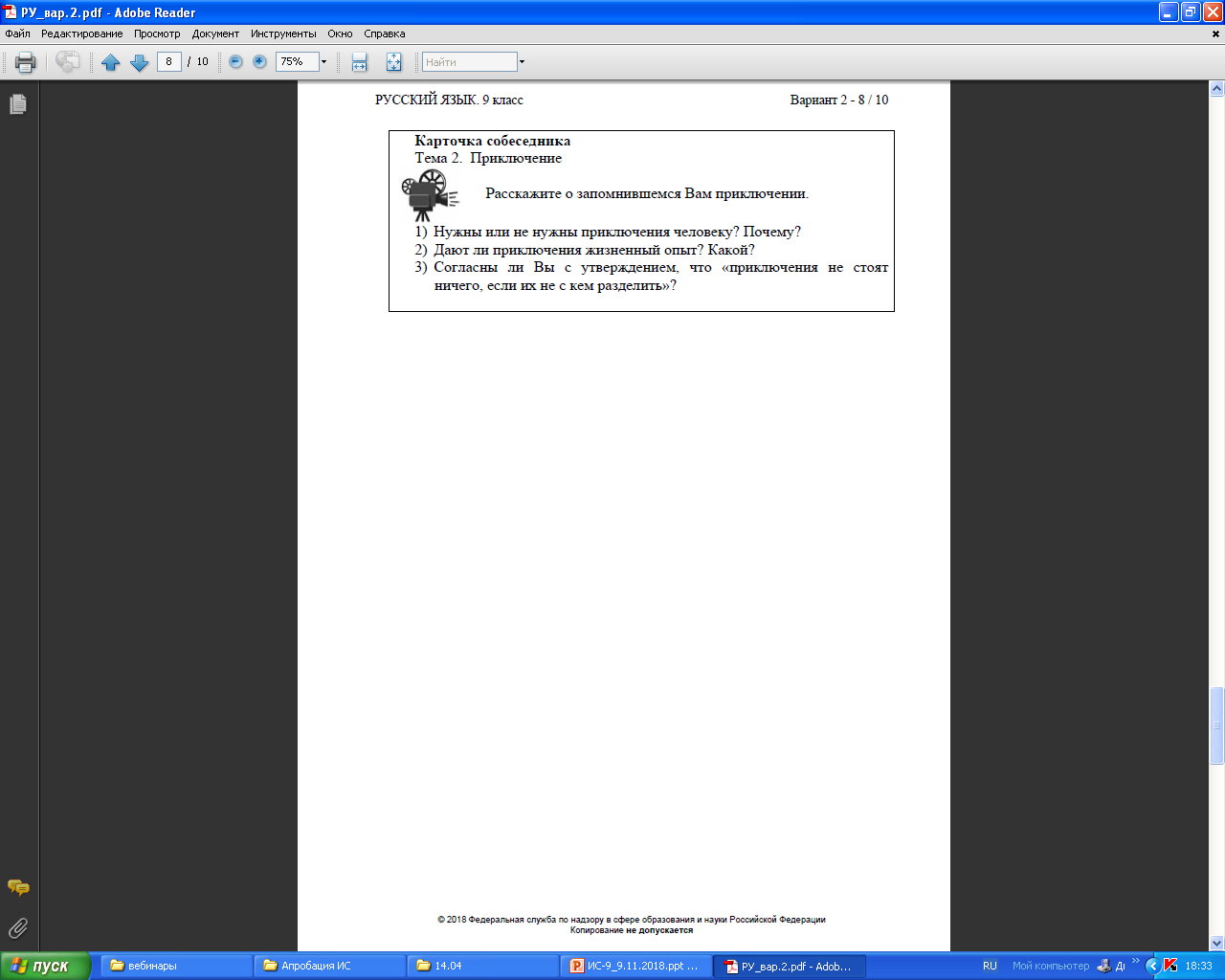 Образец КИМ
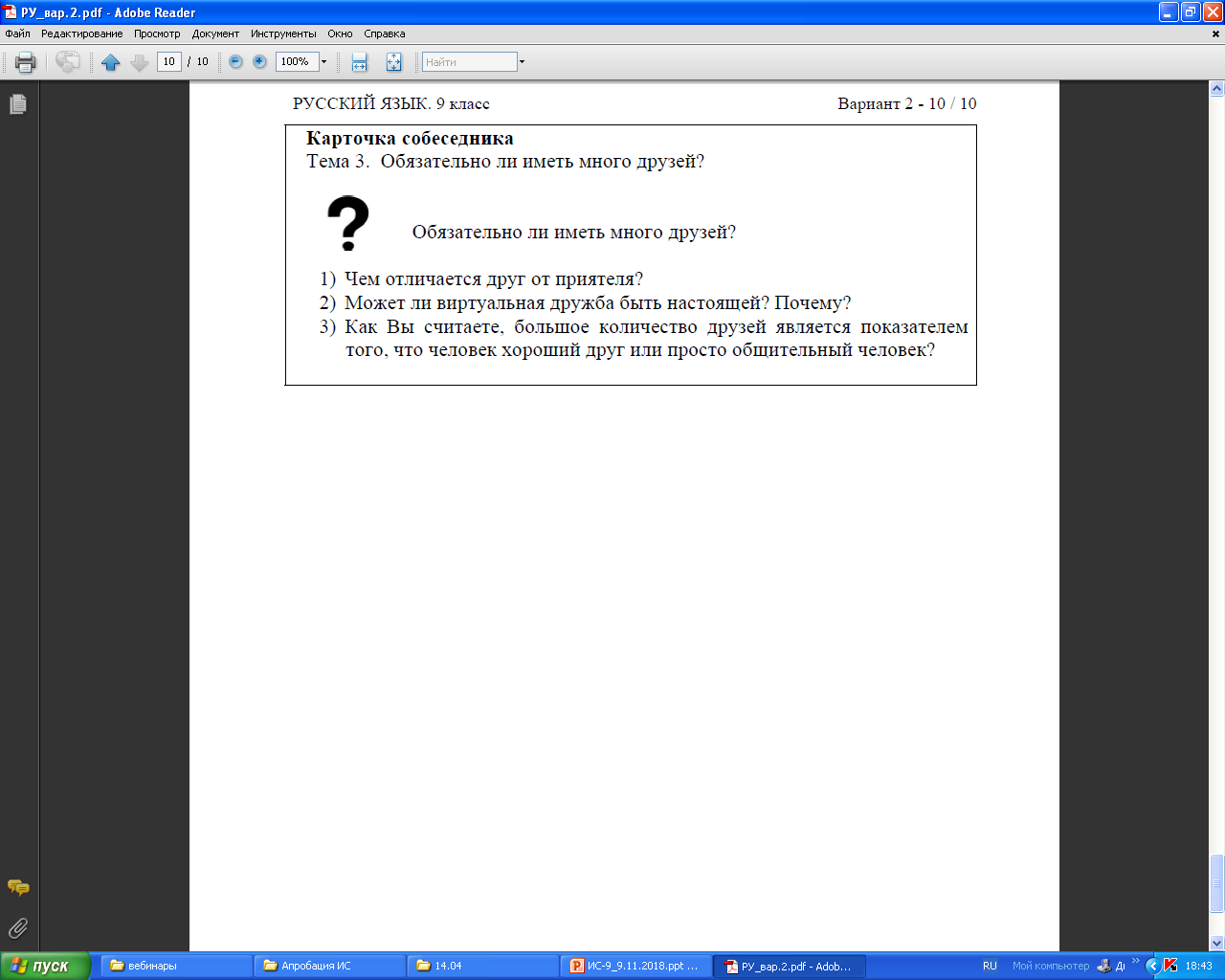 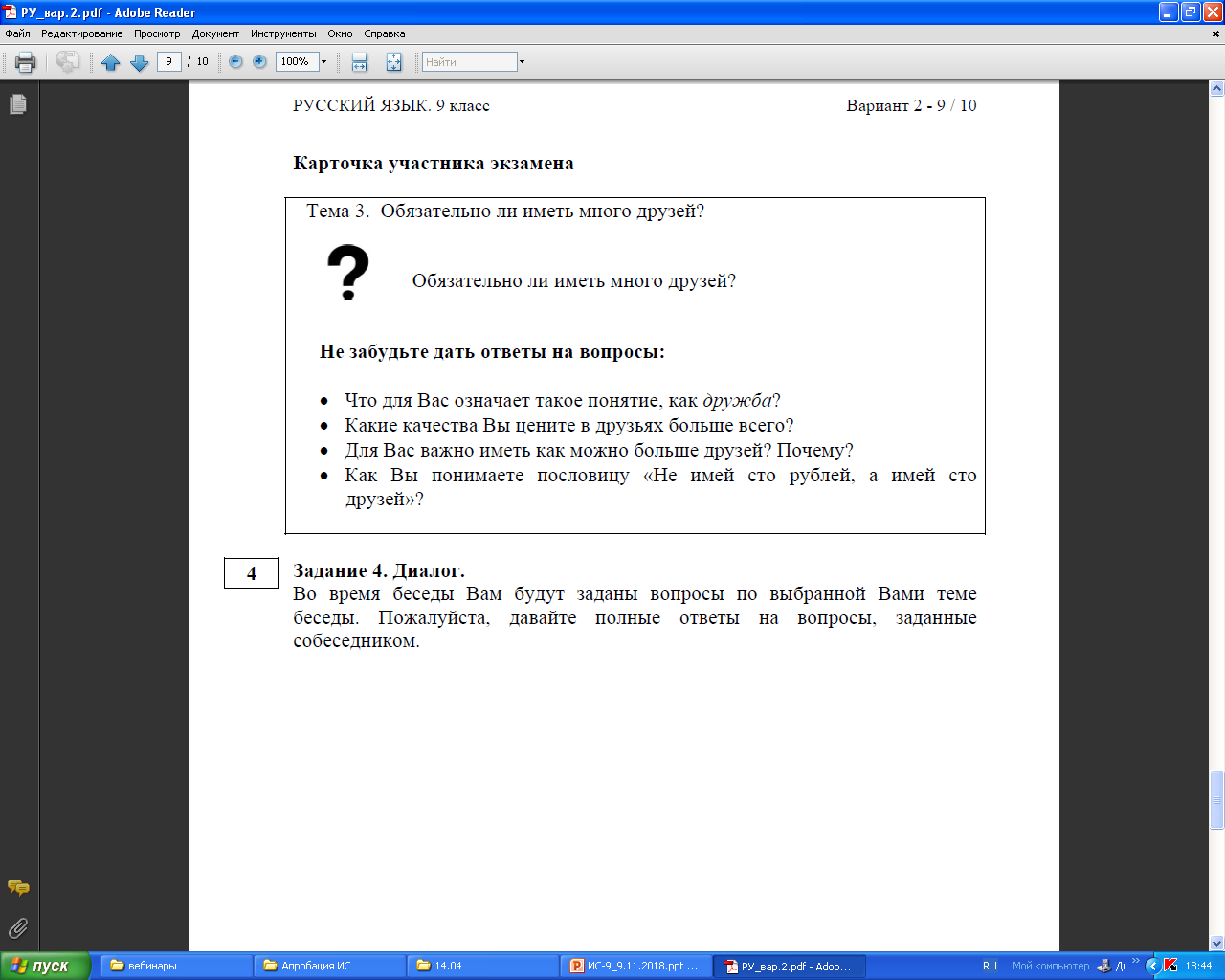 Протокол оценивания ИС
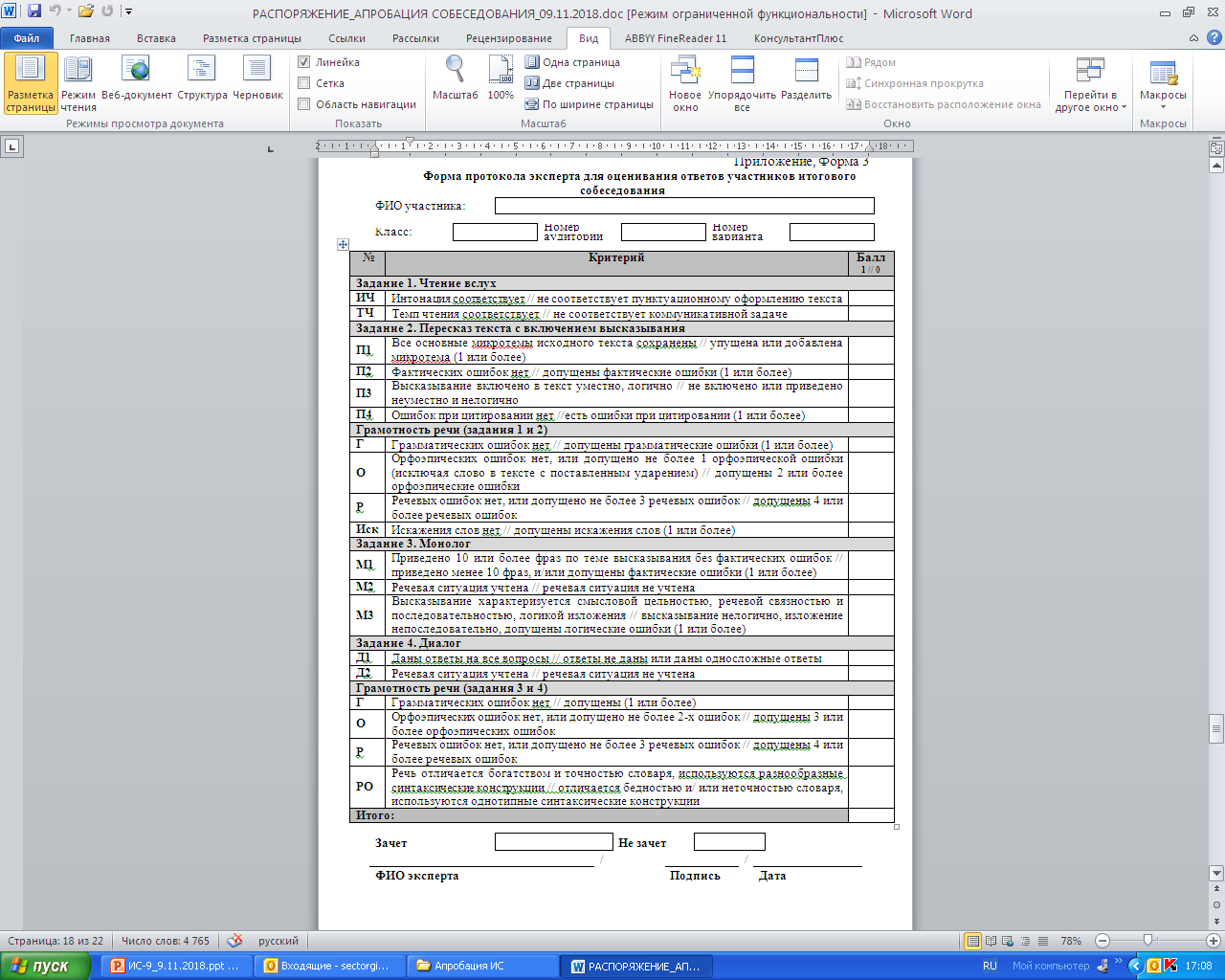 Результаты апробации итогового собеседования  (08.12.21)
Лучше всего обучающиеся справились с заданиями «Чтение вслух» и «Диалог».
Труднее участникам было выполнить «Пересказ» и «Монолог». Наибольшую сложность представляло включение цитаты в текст, чтобы это было логично, уместно.
При монологе не все обучающиеся смогли обеспечить смысловую цельность, речевую связность, последовательность, а также логику изложения.
Наименьший результат во всех заданиях получен по критериям грамотность.
Результаты апробации итогового собеседования  (08.12.21, 19.01.22)
Получили «Незачет» (меньше 10 баллов):
9 «а» – 1 учащаяся/0
9 «б» – 6 учащихся/1
9 «в» - 1 учащихся/0
Получили 10-11 баллов:
9 «а» - 2 учащихся
9 «б» - 3 учащихся+1
9 «в» - 4 учащихся+ 2 
Не участвовали: 
9 «а»- 5 учащихся/0
9 «б» - 2 учащихся/0
9 «в» – 4 учащихся/1
Изменения в  Порядке  ГИА
Особенности проведения экзаменов для отдельных категорий обучающихся и представляемые документы (п.44 Порядка)
Основанием для организации экзамена на дому, в медицинской организации являются заключение медицинской организации и рекомендации ПМПК.
Расписание ГИА-9 (основной период)
Расписание ГИА-9(основной период)
Расписание ГИА-9 (дополнительный период)
Выбор учебных предметов (заявление на ГИА-2022 до 1 марта 2022 года)
Порядок проведения ГИА
ОГЭ проводится в специально оборудованных пунктах проведения экзаменов (ППЭ), которые размещаются в школах.

Для исключения возможности нарушений ППЭ оборудованы средствами видеонаблюдения (off-line).

ОГЭ начинается в 10:00 по местному времени. В день экзамена участник ГИА-9 прибывает в ППЭ не позднее 09:15.
Порядок проведения ГИА
П.54. 
Участники ГИА рассаживаются за рабочие места в соответствии с проведенным распределением. Изменение рабочего места не допускается.
Экзамен проводится в спокойной и доброжелательной обстановке.
До начала экзамена организаторы проводят инструктаж, в том числе информируют участников ГИА о порядке проведения экзамена, правилах оформления экзаменационной работы, продолжительности экзамена, порядке подачи апелляций о нарушении настоящего Порядка и о несогласии с выставленными баллами, а также о времени и месте ознакомления с результатами ГИА.
Организаторы информируют участников ГИА о том, что записи на КИМ для проведения ОГЭ, текстах, темах, заданиях, билетах для проведения ГВЭ и листах бумаги для черновиков не обрабатываются и не проверяются.
Порядок проведения ГИА
П.55 
Во время экзамена участники соблюдают требования настоящего Порядка и следуют указаниям организаторов. Организаторы обеспечивают соблюдение требований настоящего Порядка в аудитории и ППЭ.
	Участники экзамена выполняют экзаменационную работу самостоятельно, без помощи посторонних лиц. Во время экзамена на столе участника экзамена помимо экзаменационных материалов находятся:
гелевая ручка с чернилами черного цвета;
документ, удостоверяющий личность;
средства обучения и воспитания;
лекарства (при необходимости);
листы бумаги для черновиков, выданные в ППЭ.
Порядок проведения ГИА
П.55 
 Иные личные вещи участники ГИА обязаны оставить в специально выделенном помещении для хранения личных вещей участников ГИА, расположенном  до входа в ППЭ.
Порядок проведения ГИА
Порядок проведения ГИА
Порядок проведения ГИА
П.55 
Во время экзамена участники экзамена не должны общаться друг с другом, не могут свободно перемещаться по аудитории и ППЭ.
	 Во время экзамена участники экзамена  могут выходить из аудитории и перемещаться по ППЭ в сопровождении одного из организаторов. При выходе из аудитории участники экзамена оставляют экзаменационные материалы и листы бумаги для черновиков на рабочем столе. 
Организатор проверяет комплектность оставленных участником экзамена экзаменационных материалов и листов бумаги для черновиков, фиксирует время указанного участника экзамена из аудитории и продолжительность отсутствия его в аудитории в соответствующей ведомости.
Порядок проведения ГИА
П.55 
В день проведения экзамена в ППЭ запрещается:
	Иметь при себе средства связи, электронно-	вычислительную технику, фото-, аудио- и 	видеоаппаратуру, справочные материалы. 	Письменные заметки и иные средства  	хранения и 	передачи информации.
Порядок проведения ГИА
П.56 
Лица, допустившие нарушение настоящего Порядка, удаляются с экзамена. Акт об удалении с экзамена составляется в помещении для руководителя ППЭ в присутствии члена ГЭК, руководителя ППЭ, организатора, общественного наблюдателя (при наличии).
Апелляция
П.78
	Конфликтная комиссия не рассматривает апелляции по вопросам:
 содержания и структуры экзаменационных материалов по учебным предметам
связанным с оцениванием  результатов выполнения заданий экзаменационной работы с кратким ответом
нарушением участником экзамена требований настоящего Порядка проведения ГИА
связанным с неправильным оформлением экзаменационной работы
Апелляция
п.80, 81
о нарушении установленного порядка проведения ГИА по учебному предмету 
	(в день проведения экзамена по соответствующему учебному предмету уполномоченному представителю ГЭК, не покидая ППЭ).
о несогласии с выставленными баллами
   (в течение двух рабочих дней со дня объявления результатов ГИА по соответствующему учебному предмету).
Апелляция
п.83
		По результатам рассмотрения апелляции о несогласии с выставленными баллами КК принимает решение об отклонении апелляции и сохранении выставленных баллов либо об удовлетворении апелляции и изменении баллов.
		 При этом количество выставленных баллов может измениться как в сторону увеличения, так и в сторону уменьшения количества баллов.
Рассмотрение в течение 4 рабочих дней, следующих за днем поступления в КК.
Оценка результатов ГИА
Результаты ГИА признаются удовлетворительными в случае, если обучающийся по сдаваемым учебным предметам набрал минимальное количество баллов, определенное органом исполнительной власти субъекта Российской Федерации, осуществляющим государственное управление в сфере образования, учредителем, загранучреждением.

Обучающимся, не прошедшим ГИА или получившим на ГИА неудовлетворительные результаты более чем по двум учебным предметам, либо получившим повторно неудовлетворительный результат по одному из этих предметов на ГИА в дополнительные сроки, предоставляется право пройти ГИА по соответствующим учебным предметам не ранее 1 сентября текущего года.
Аттестат об основном общем образовании
Условием получения аттестата
 является успешное прохождение ГИА-9 по четырем учебным предметам - по обязательным учебным предметам (русский язык, математика), а также по двум учебным предметам по выбору.
 Итоговые отметки за 9 класс
 по русскому языку, математике и двум учебным предметам, сдаваемым по выбору обучающегося, определяются как среднее арифметическое годовой и экзаменационной отметок выпускника и выставляются в аттестат целыми числами в соответствии с правилами математического округления.
Информационные ресурсы
Сайт Рособрнадзора - http://obrnadzor.gov.ru
Сайт ФИПИ - http://www.fipi.ru
Сайт КОПО ЛО - http://edu.lenobl.ru (раздел ГИА)
Сосновоборский образовательный портал - http://edu.sbor.net/ (раздел ГИА)
Горячая линия
Муниципальный координатор ГИА – главный специалист Комитета образования администрации Сосновоборского городского округа 
Степанова Анна Сергеевна
8(81369)2-97-49
Школьный координатор ГИА- заместитель директора по УВР Скуматова Елена Геннадьевна
8(81369)4-02-88

(если есть вопросы звоните по этому телефону понедельник-пятница с 8.00 до 16.00)
ВСЕ РЕШАЮТ ТОЛЬКО ЗНАНИЯ!
Спасибо за внимание !